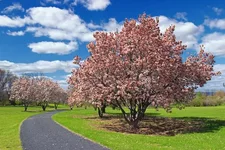 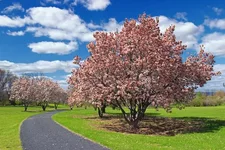 Чеховское дачное сообщество«ВИШНЁВЫЙ САД»chehovdacha.ru
Руководитель проекта: Валерия Малькова
Техническая поддержка: Николай Кузнецов
«MOTORZZ BROTHERS» на полигоне ТКО «КУЛАКОВСКИЙ»
17 июня  
познакомиться с работой полигона ТКО «Кулаковский» приехали члены мотоциклетного клуба города Чехов 
«MOTORZZ BROTHERS».
«Грандиозные вещи делаются грандиозными средствами. Одна природа делает великое даром»                       Герцен Александр Иванович (1812-1870) – русский писатель, публицист, философ
Человек совершил огромную ошибку, когда возомнил, что может отделить себя от природы и не считаться с её законами»               Вернадский Владимир Иванович
ПАО «ПромЭкоТех» 
с уважением относится 
к активистам городского округа Чехов. 
В этом году поздравили 
с юбилеем Васильеву Ирину Павловну. 
Ирина Павловна, врач, кандидат медицинских наук свою жизнь посветила работе с детьми инвалидами.
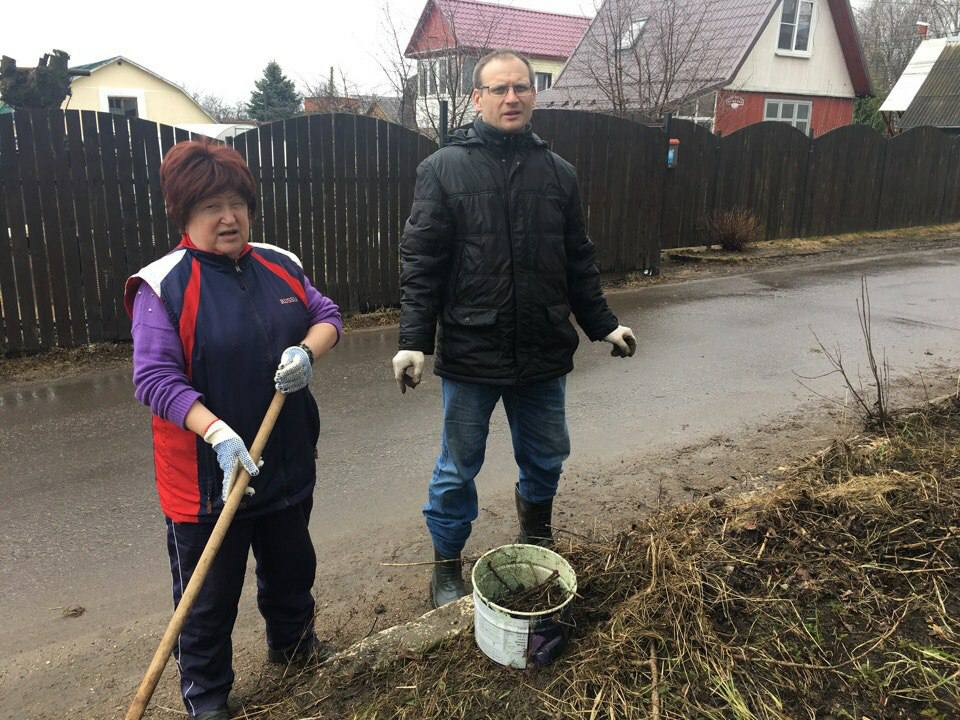 Поддержка гражданских инициатив
ПАО «ПромЭкоТех» 
всегда радо принять у себя 
в офисе небезразличных 
к своему будущему граждан. Активисты села Молоди, дачники собрались обсудить развитие сферы обращения с отходами и перспективы внедрения массового раздельного сбора мусора.
Подарок к 445-летию Битвы при Молодях
Популяризация исторического и культурного наследия
В августе-сентябре 
при поддержке 
ПАО «ПромЭкоТех» 
проведён эколого-исторический марафон 
по территории городского округа Чехов. 
Цель марафона популяризация исторического, культурного наследия и экологическое просвещение.
Встречи марафона
Чаепитие на день города в историко-экологическом центре «Лопасненская Застава»
Историко-поисковый поход
Между полигоном ТКО «Кулаковский» и деревней Манушкино обнаружен неизвестный участок железной дороги